Notre  fil rouge continue pour 2021 Ne pas rester dans le classiquechanger les habitudes le défi des artistes des carrés de 30x30 un prix unique
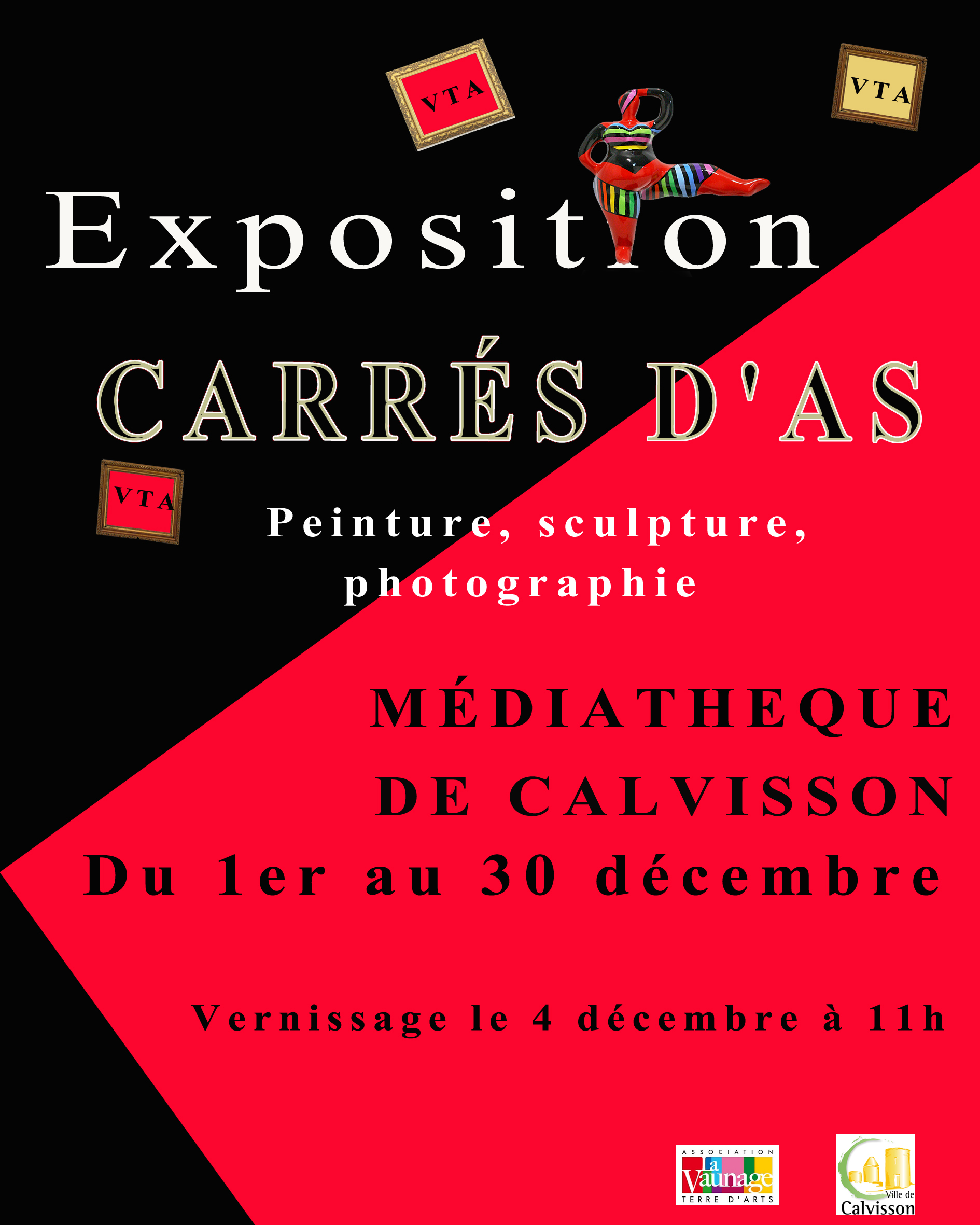 C’est parti !
Vernissage du 4 décembre 2021
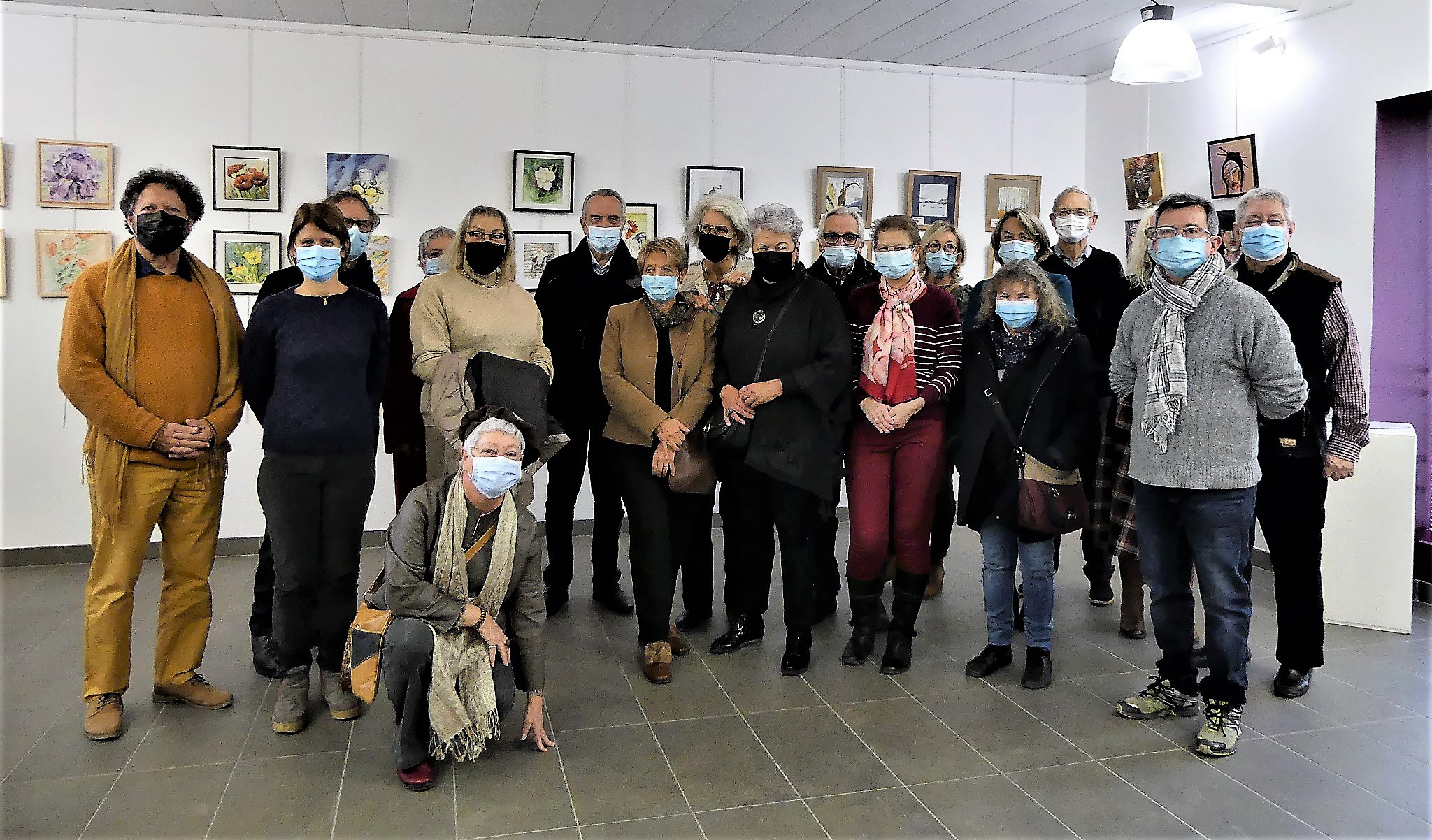 Malgré la crise sanitaire le public est présent
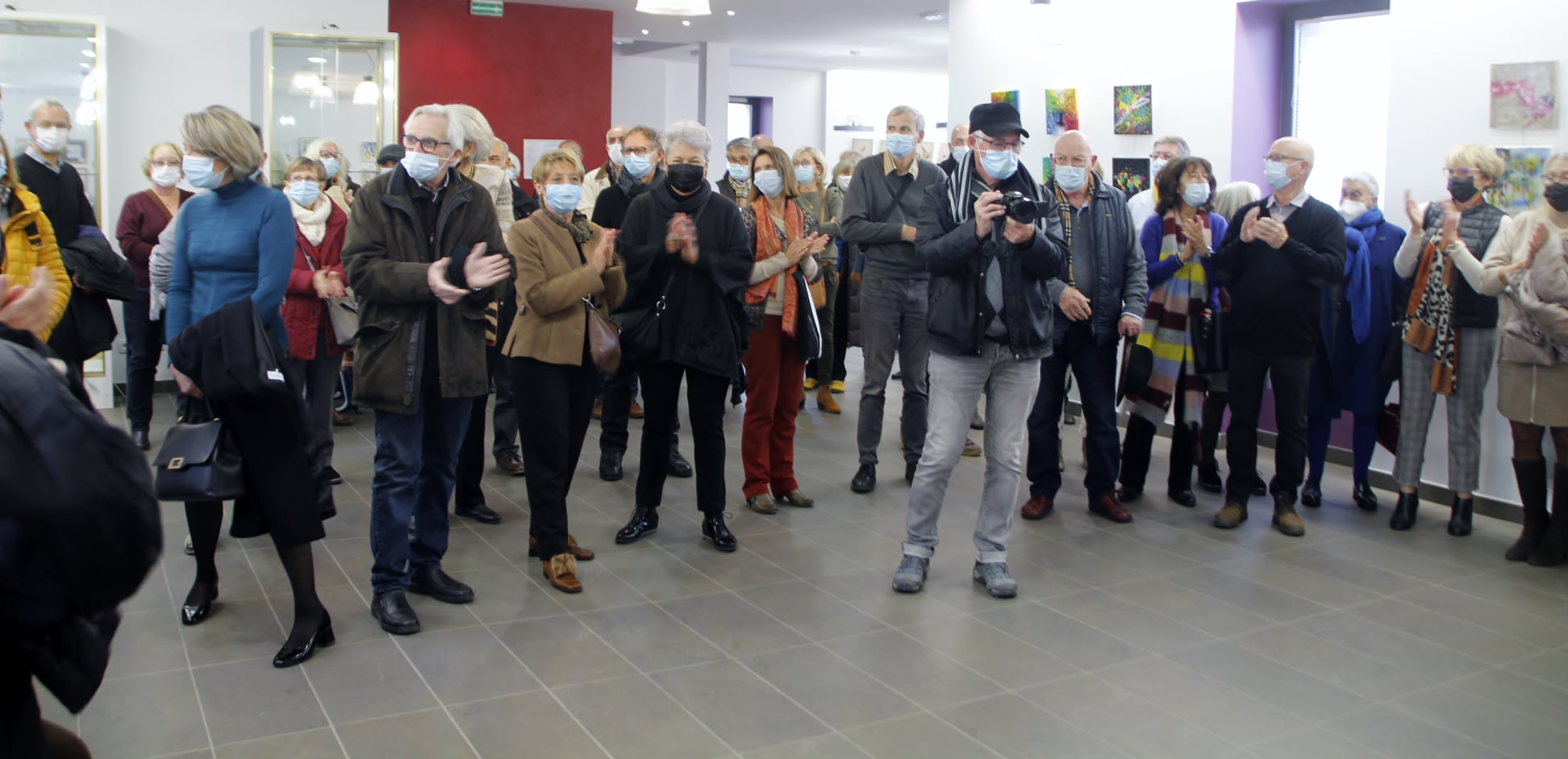 Le Président, M. le maire, M. l’adjoint au développement.
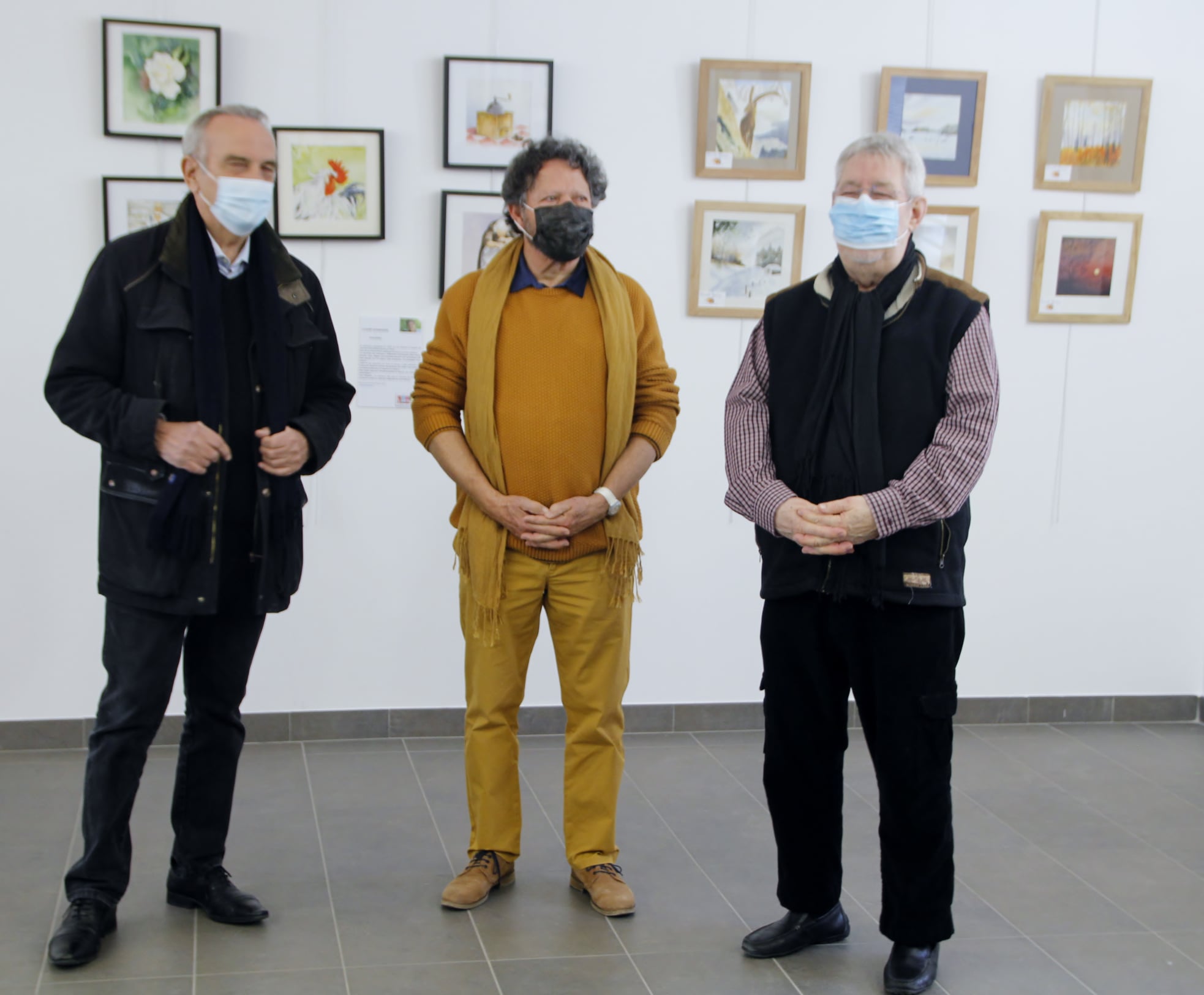 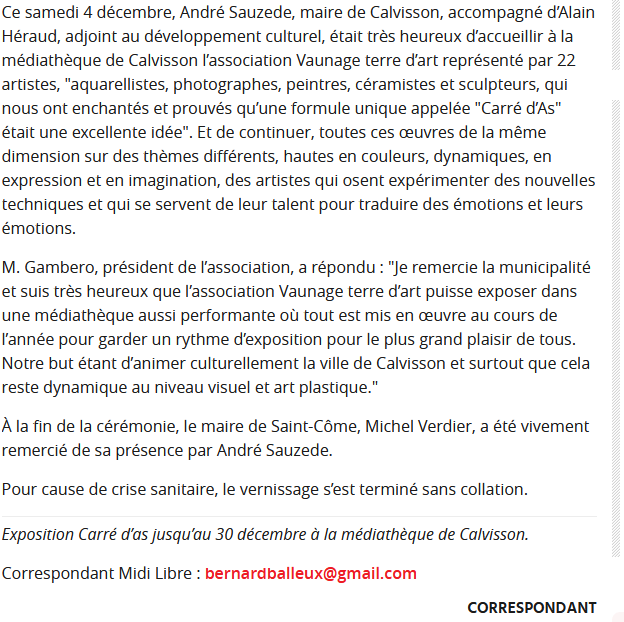 Deux salles appréciées par les visiteurs
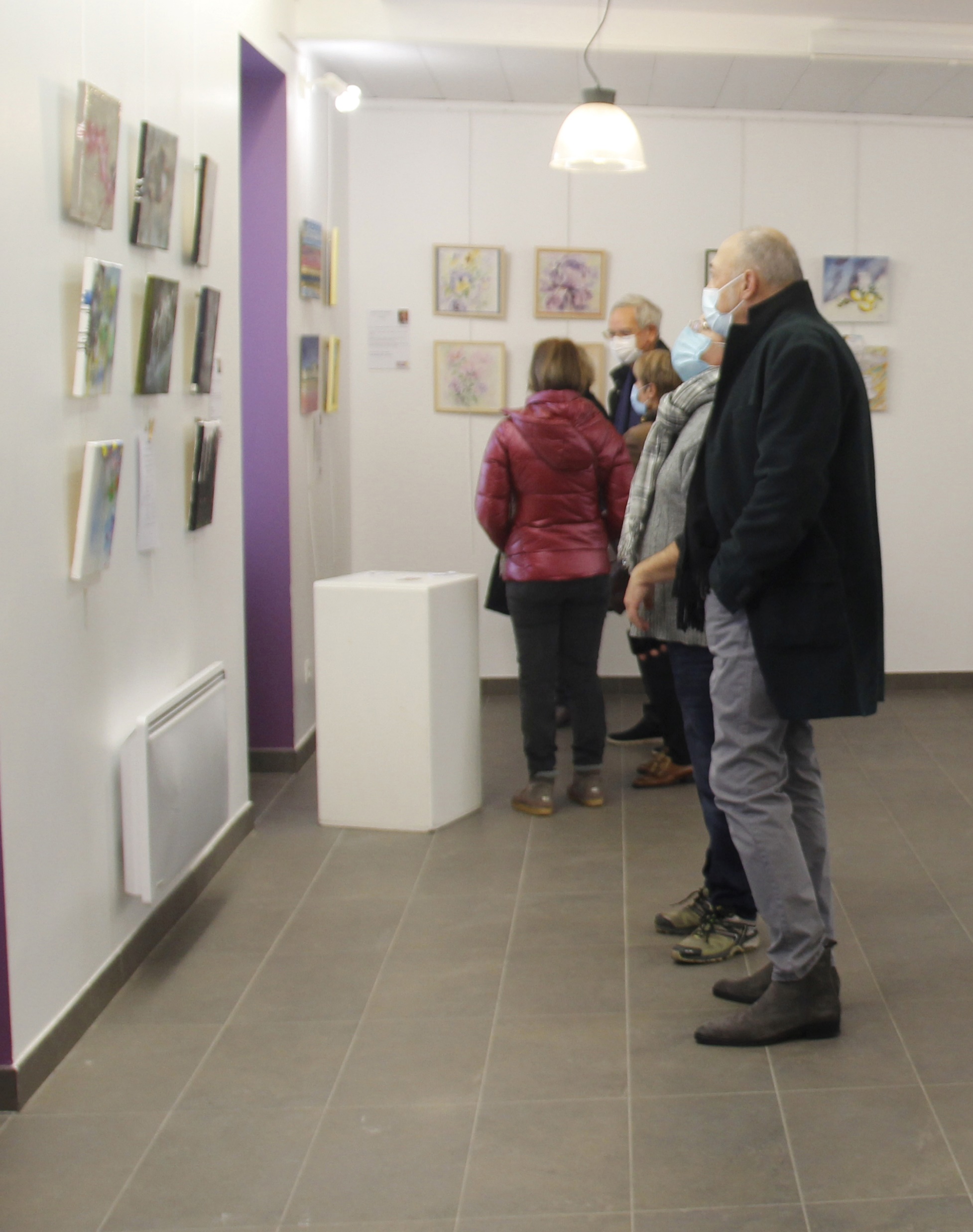 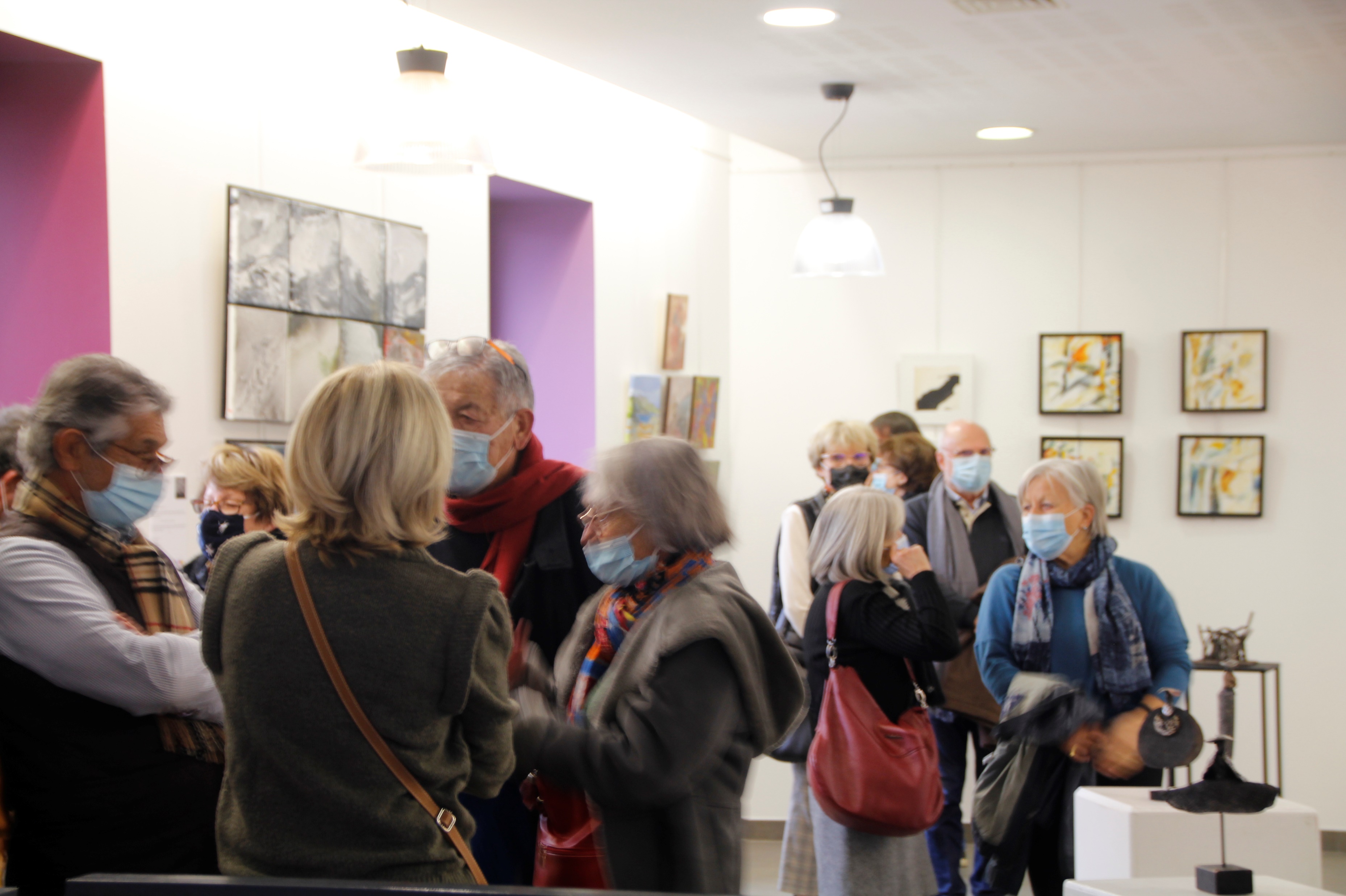 Les œuvres
André Claude GAMBERO
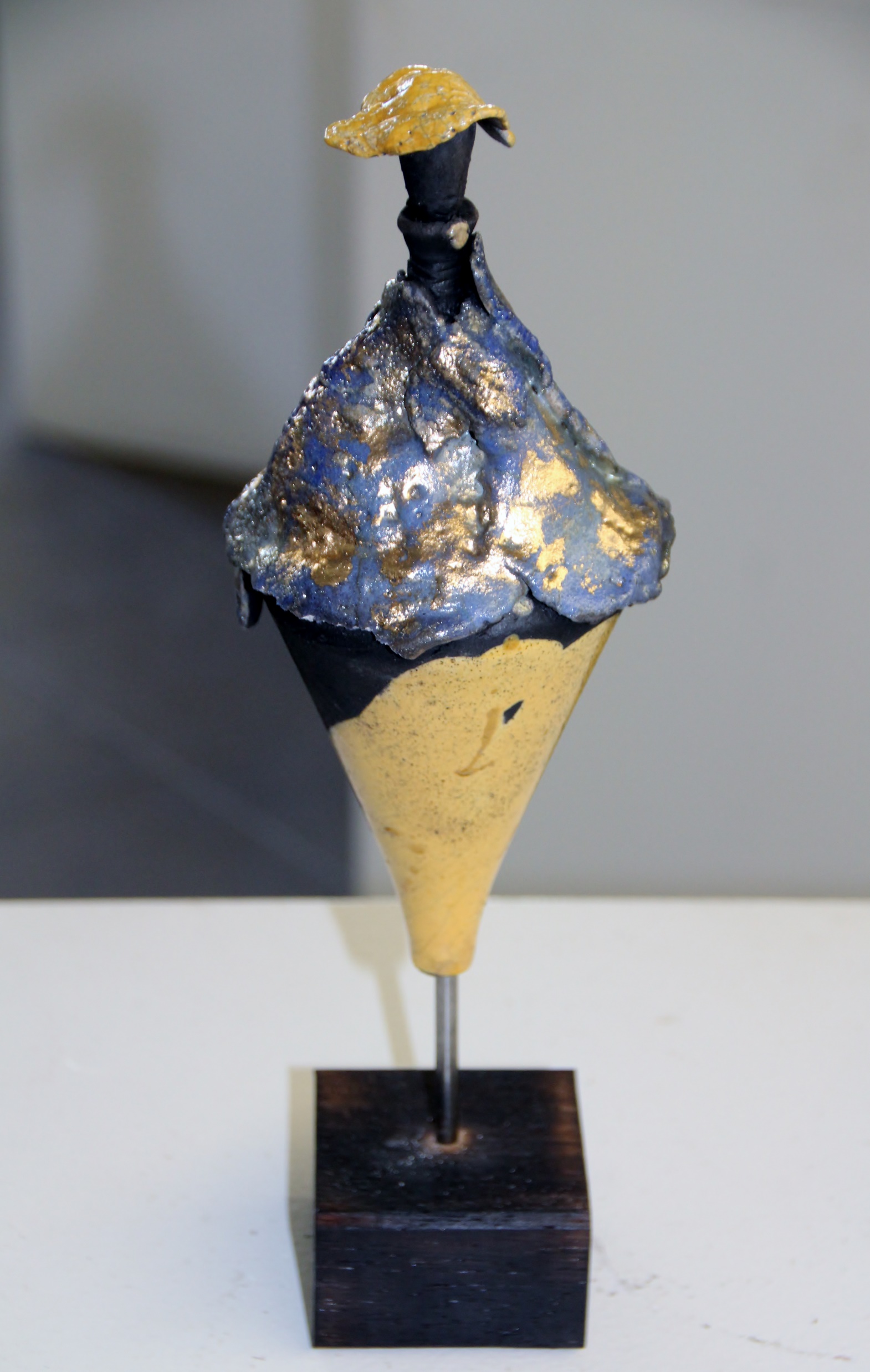 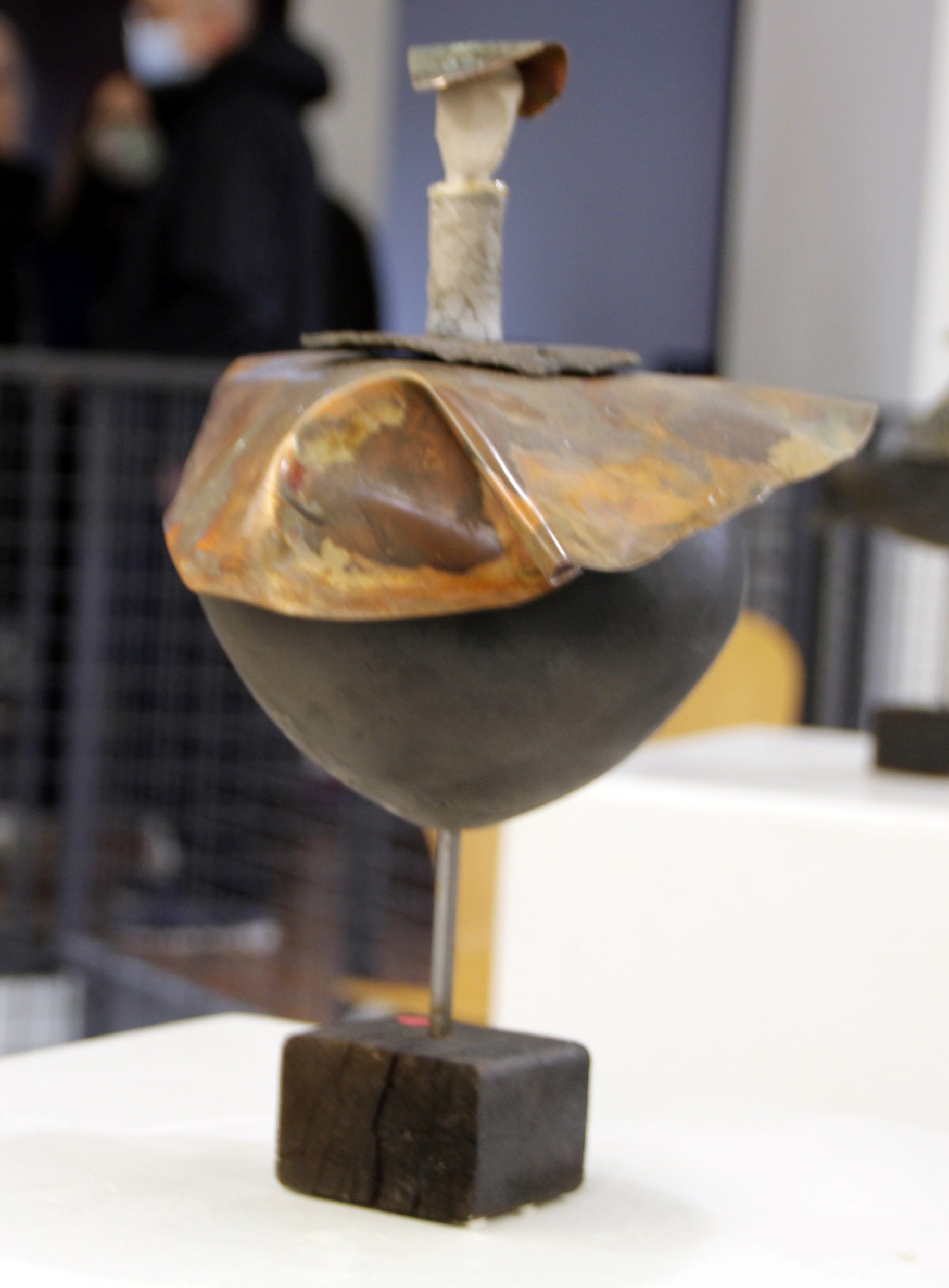 Les œuvres
Patricia CAZANOVA
Suzanne SEVERA
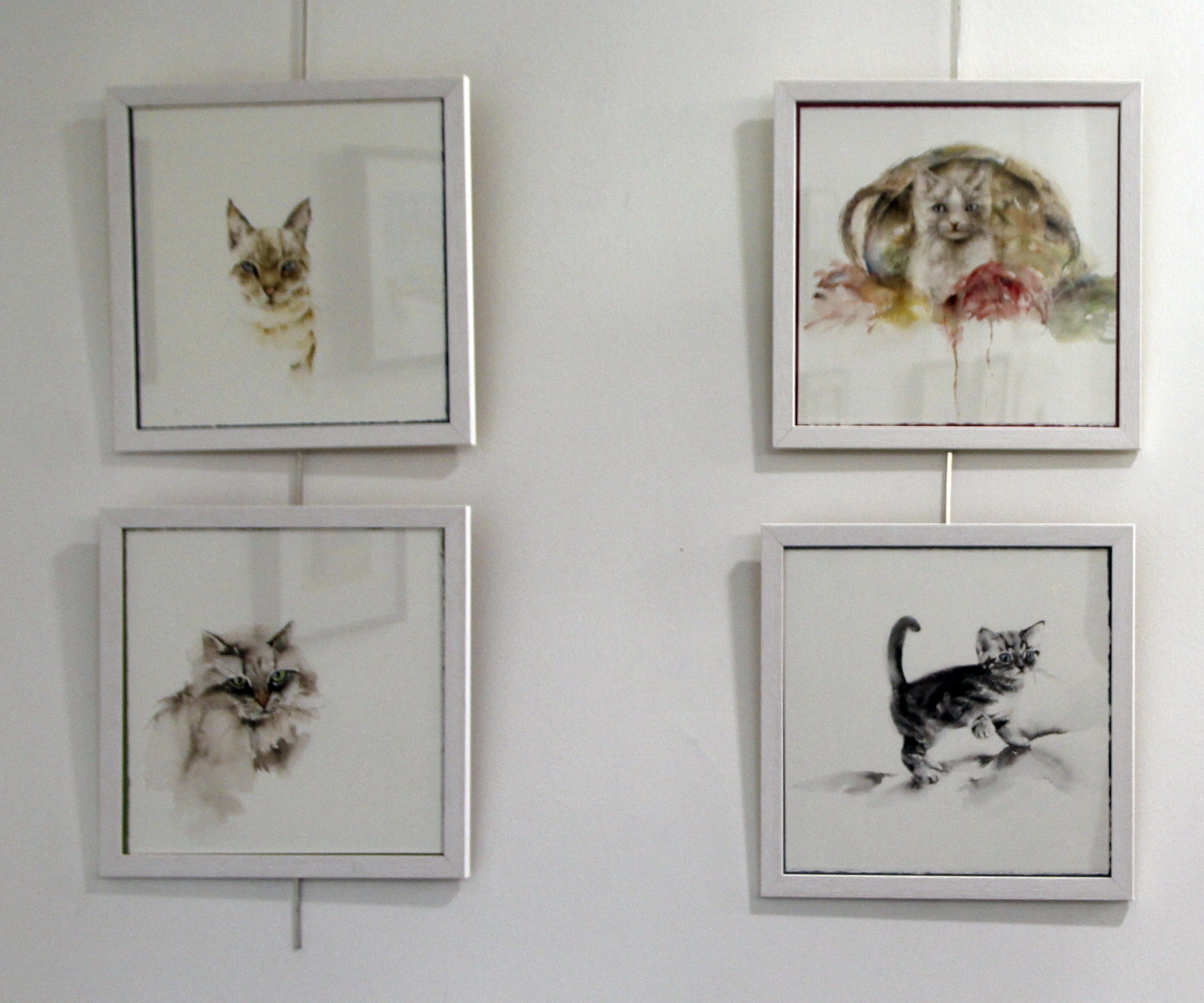 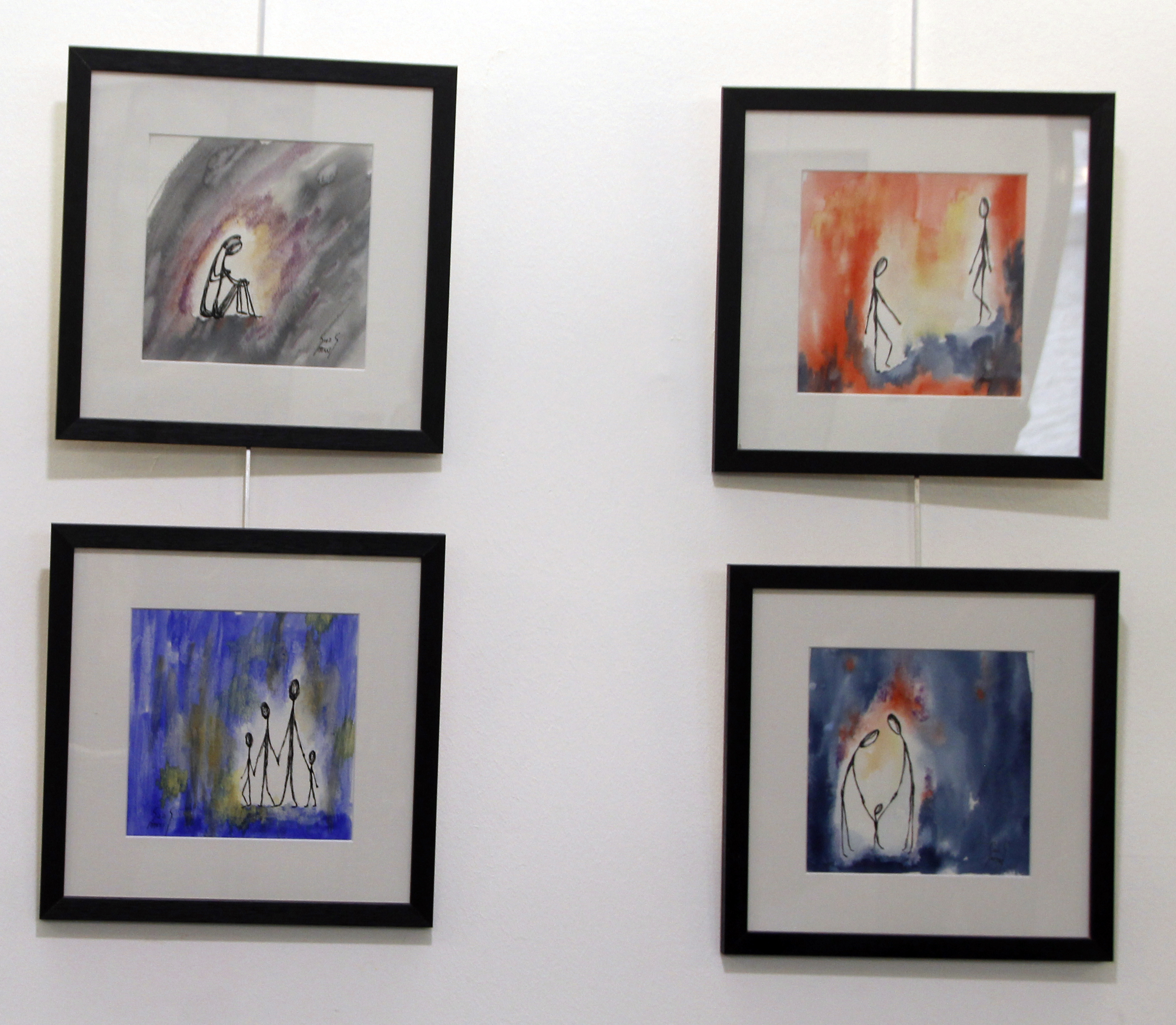 LES ŒUVRES
Nelly VAN DAMM
Joelle BUISSON
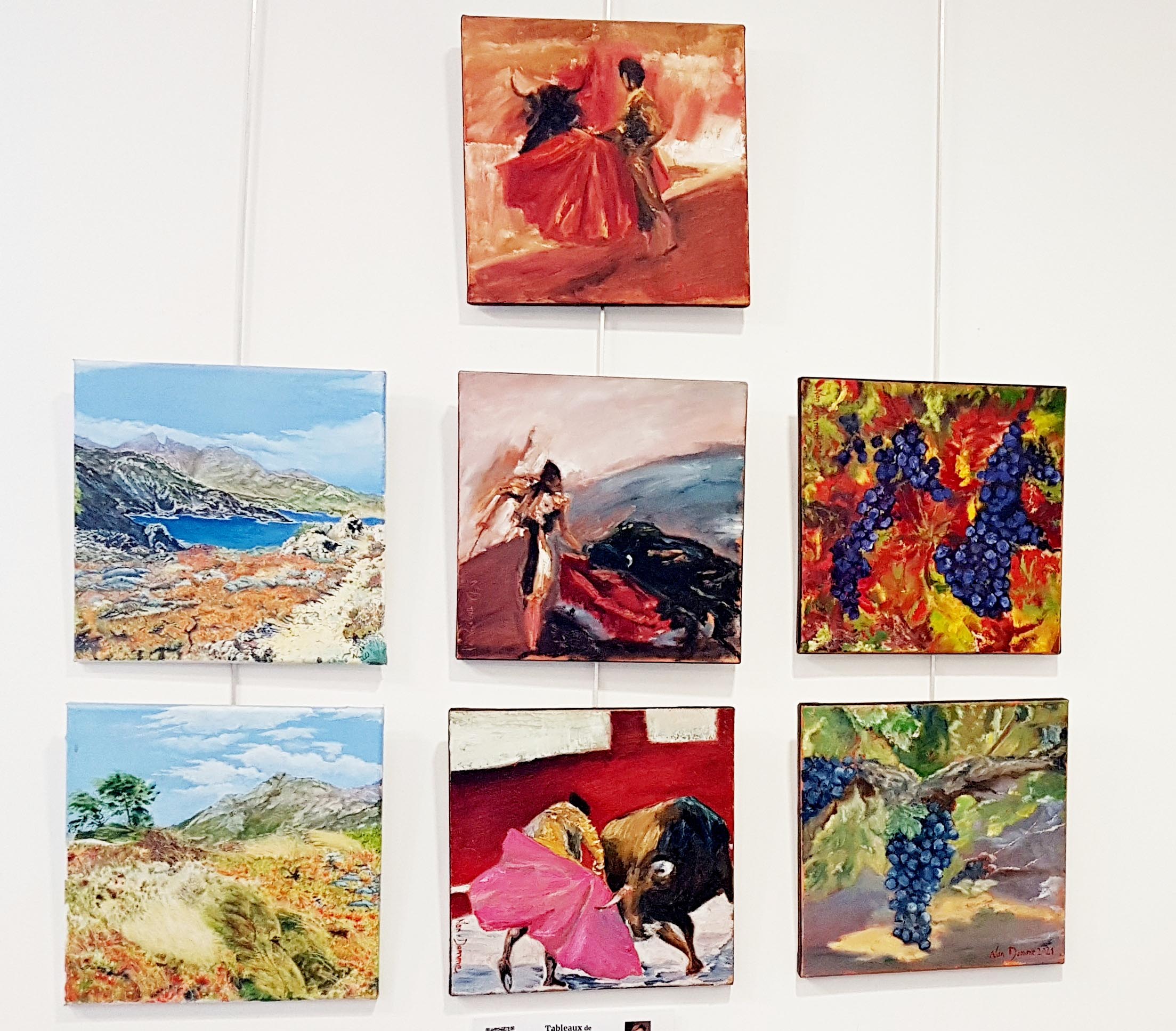 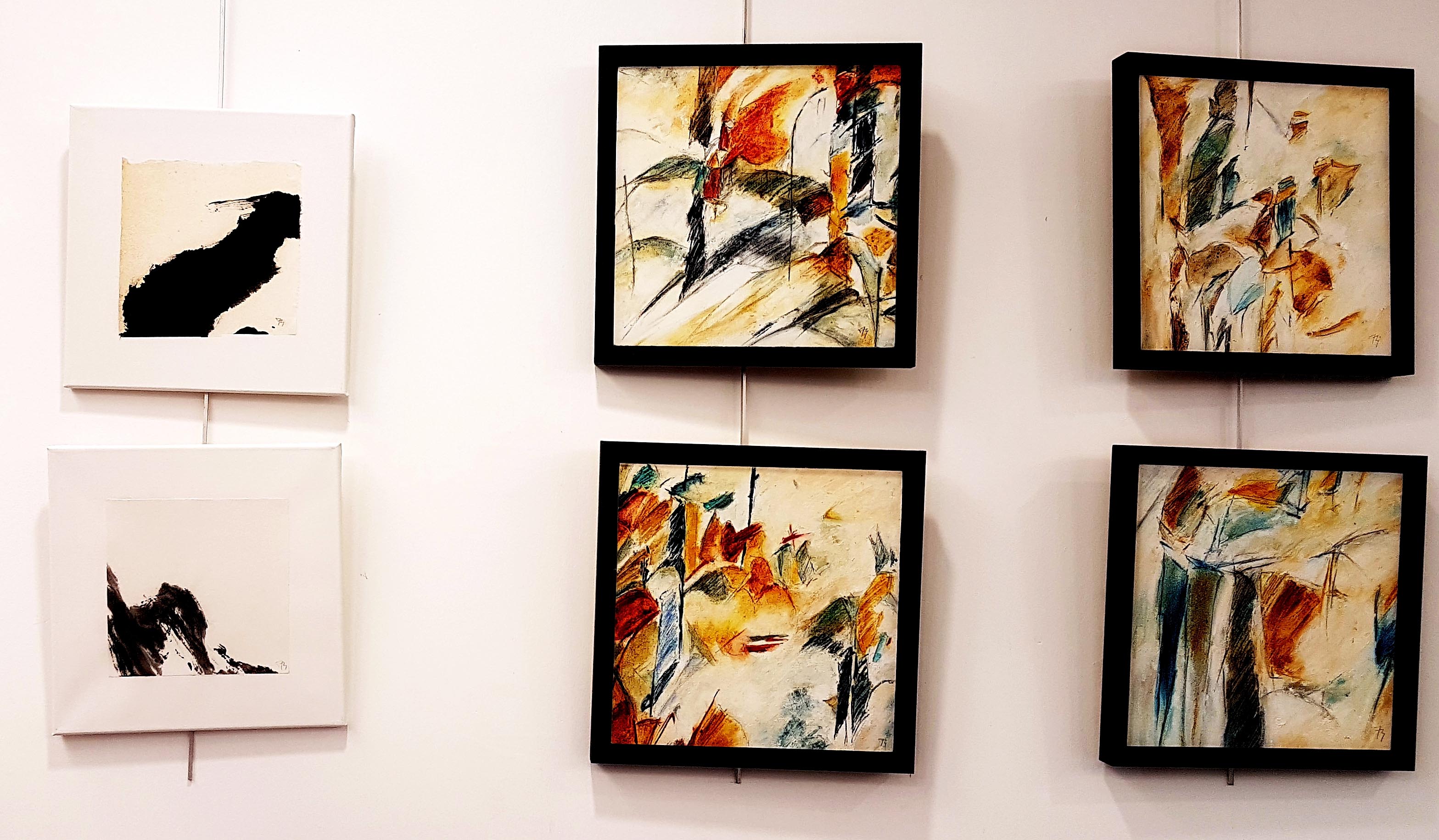 LES ŒUVRES
Didier DEBERGUE
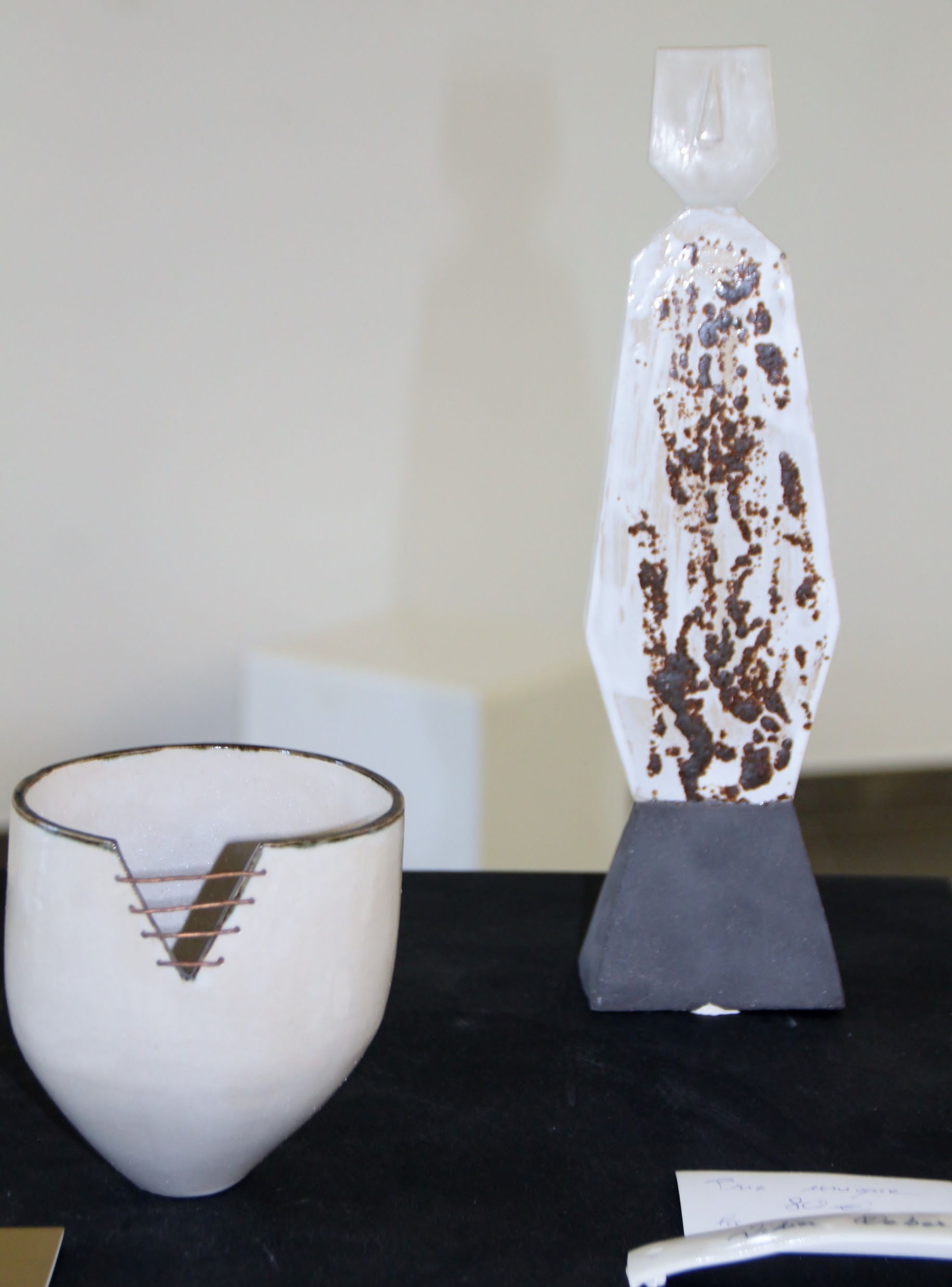 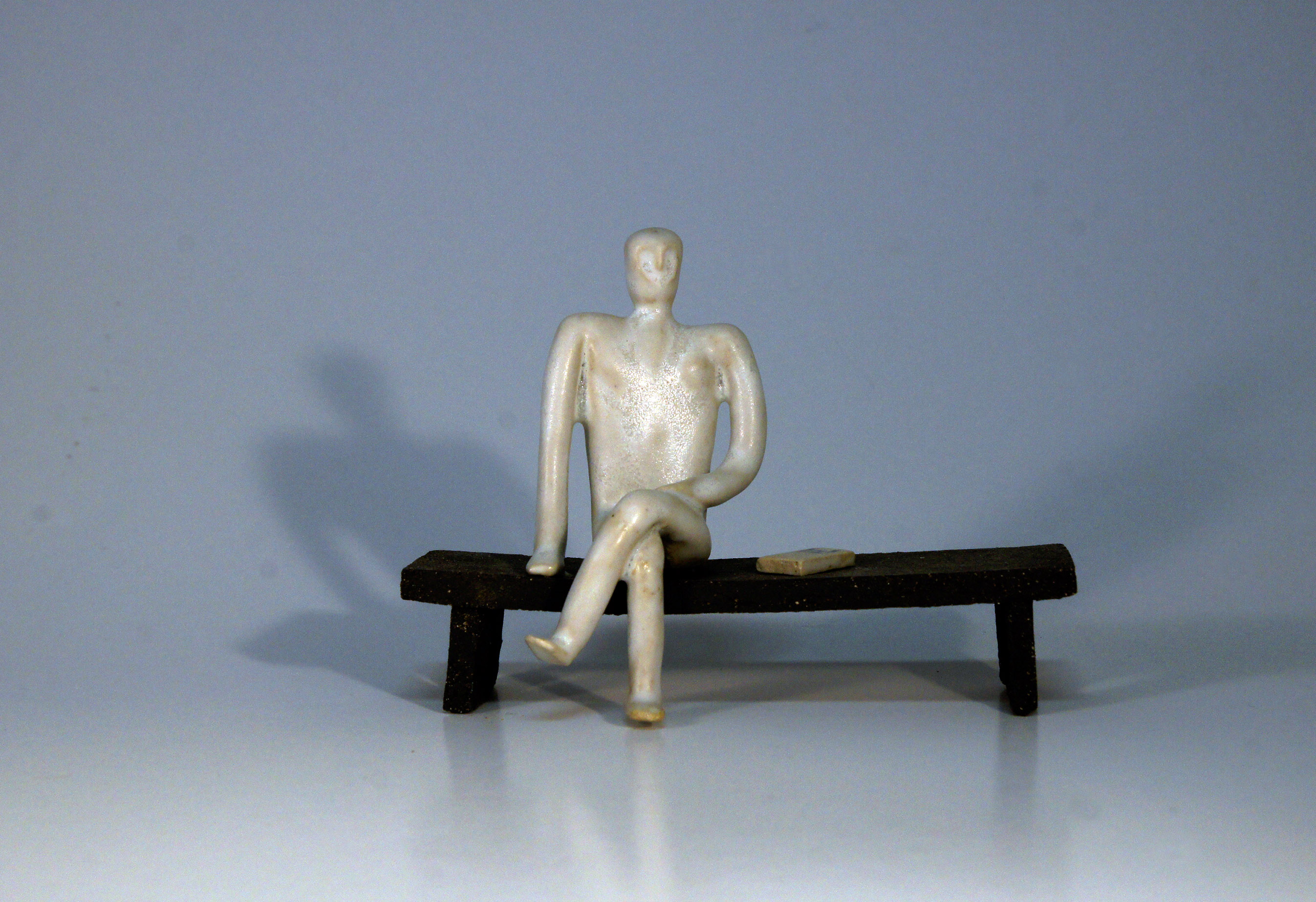 LES ŒUVRES
Guy HAMEL
Pierre ROBIN
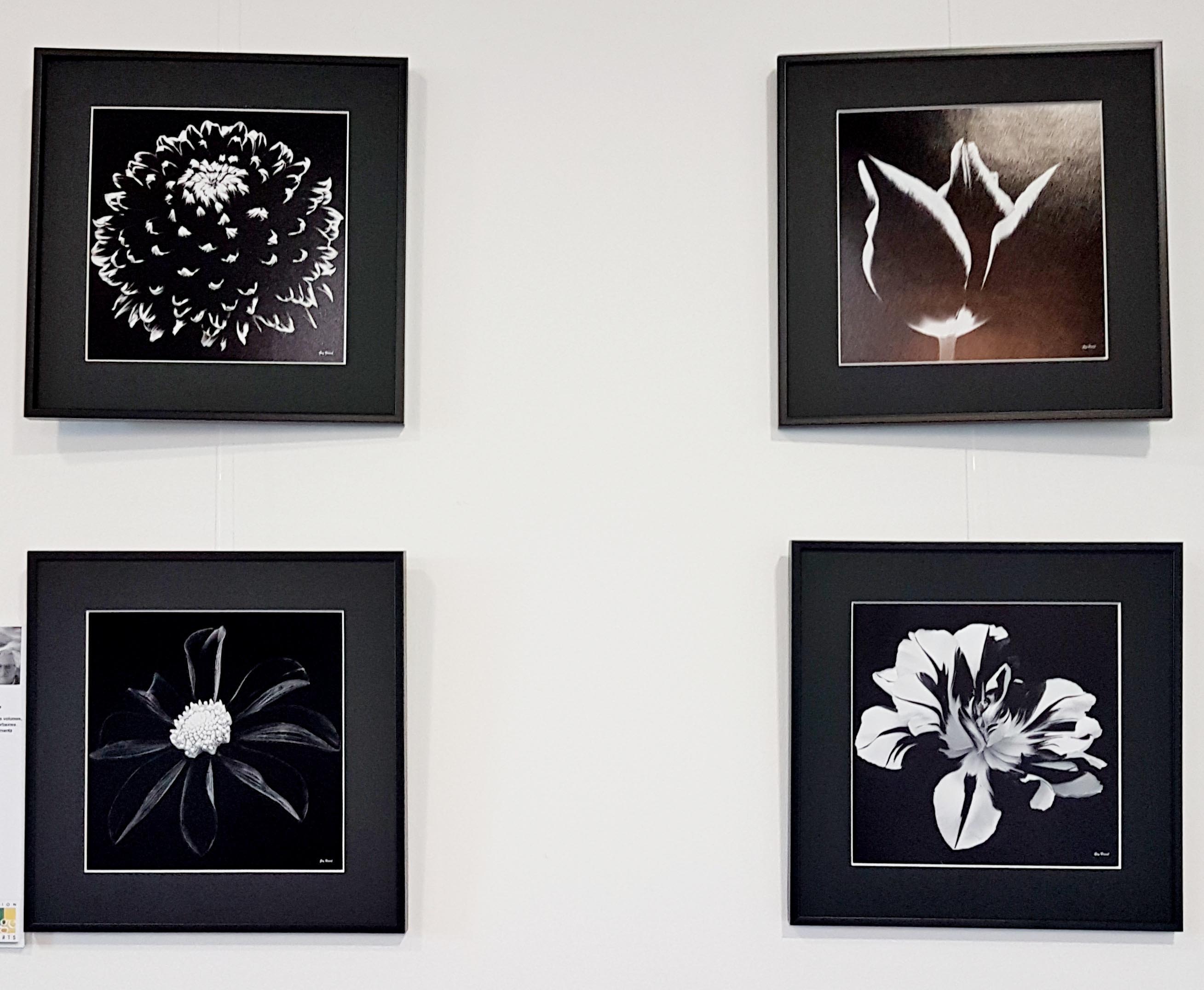 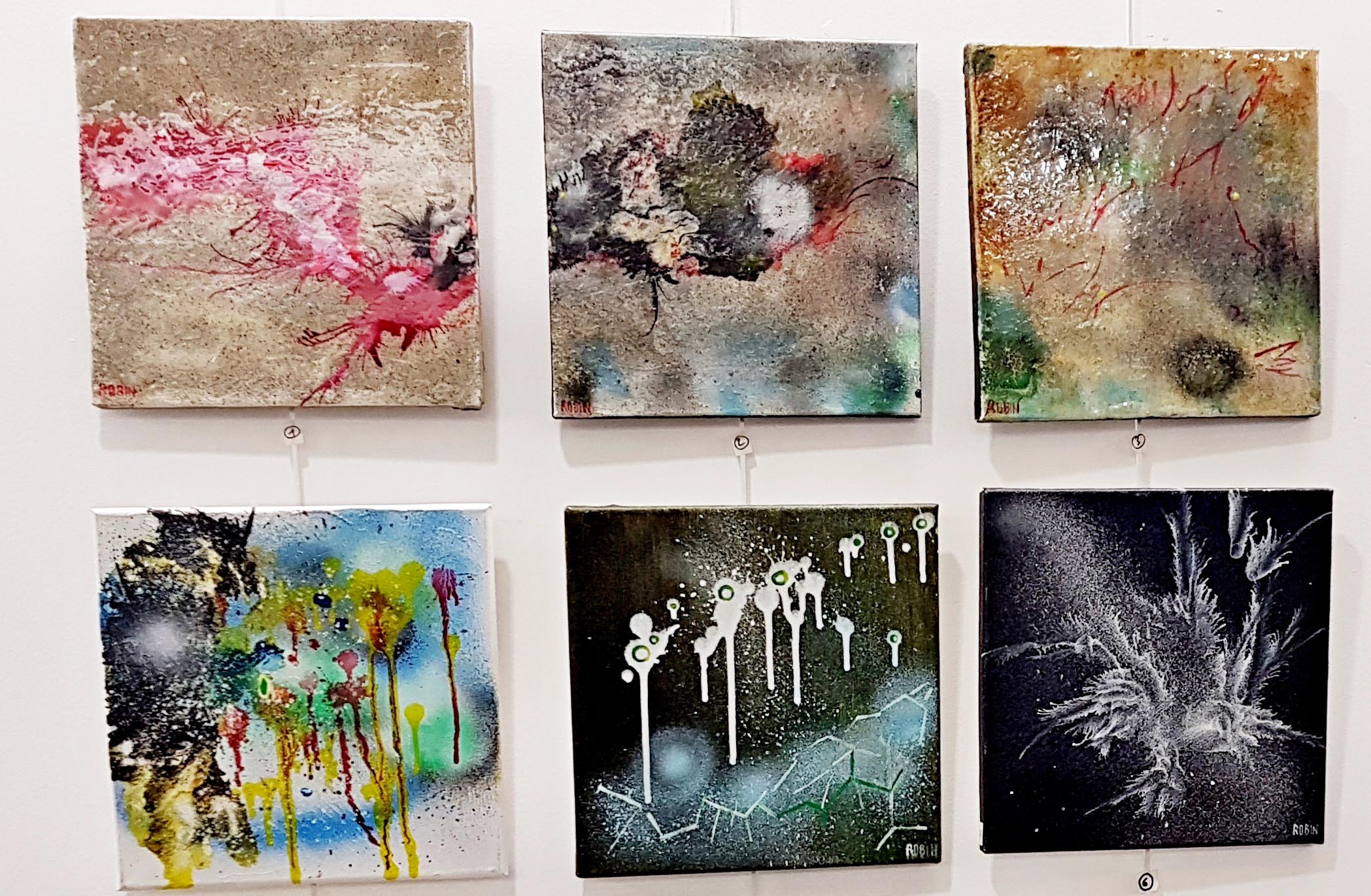 LES ŒUVRES
Marc GELLIOT
Elisabeth ROZIER THERON
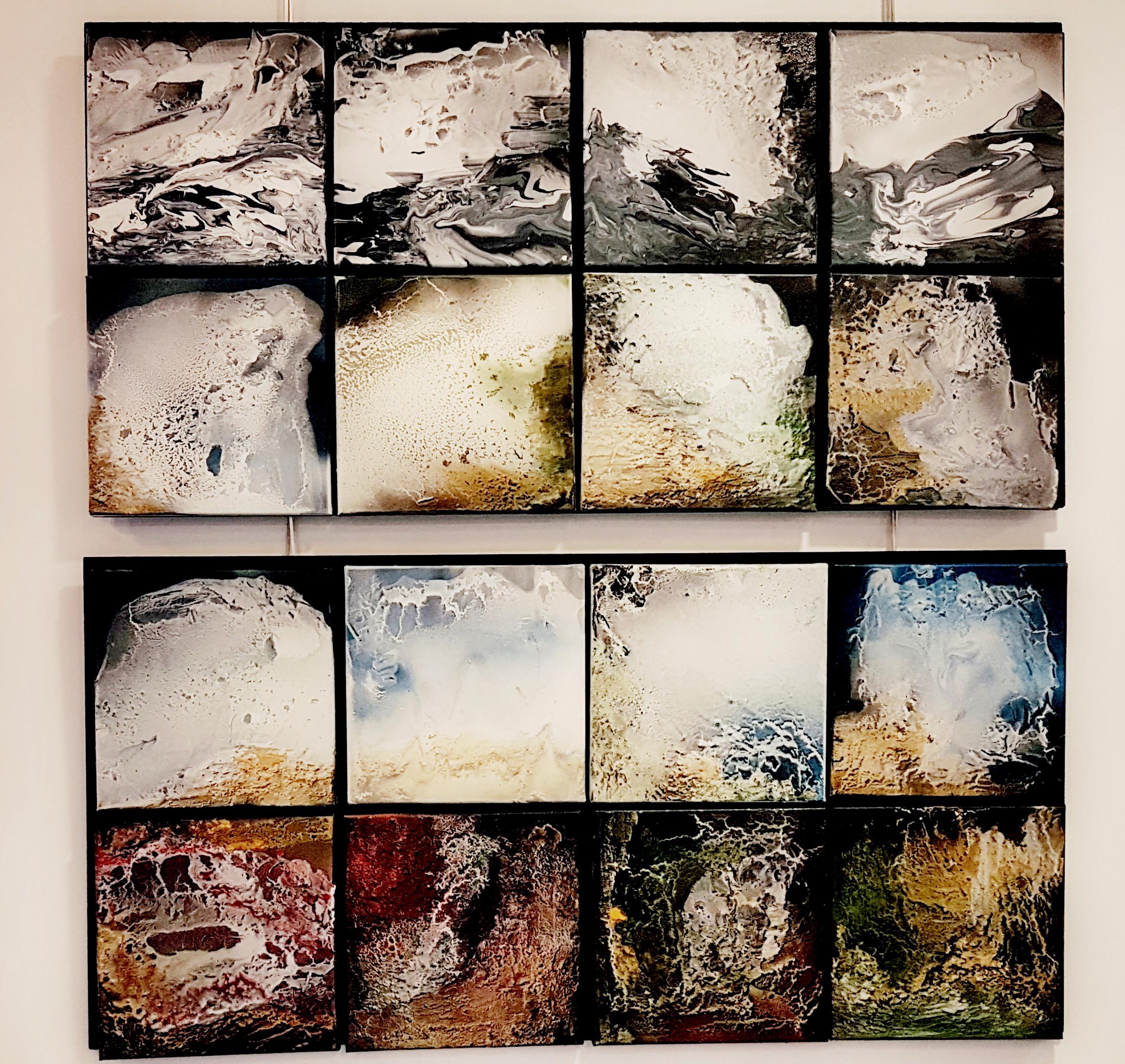 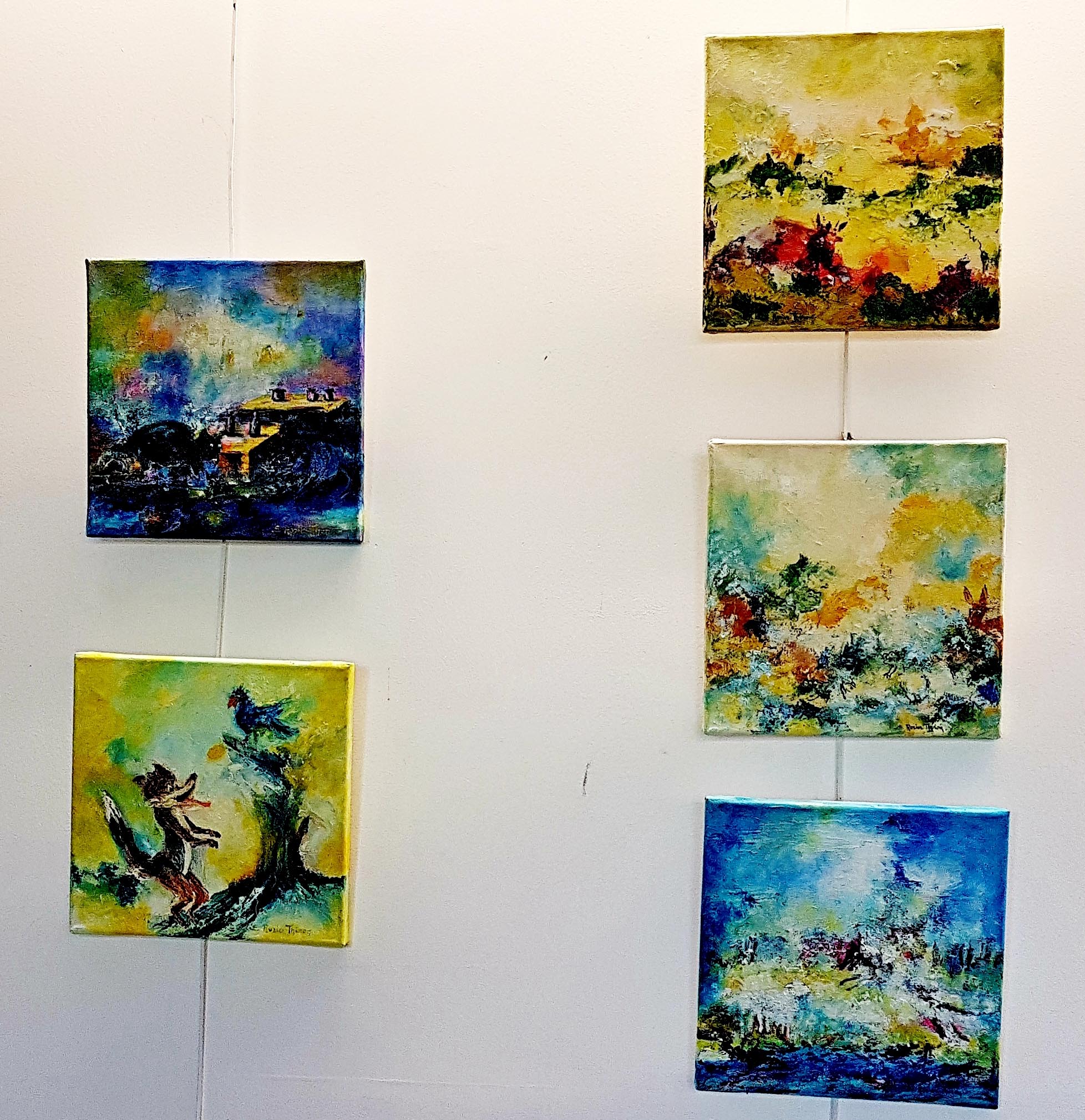 LES ŒUVRES
Martine MACHEBOEUF
Marjolin HANNART-TOEN
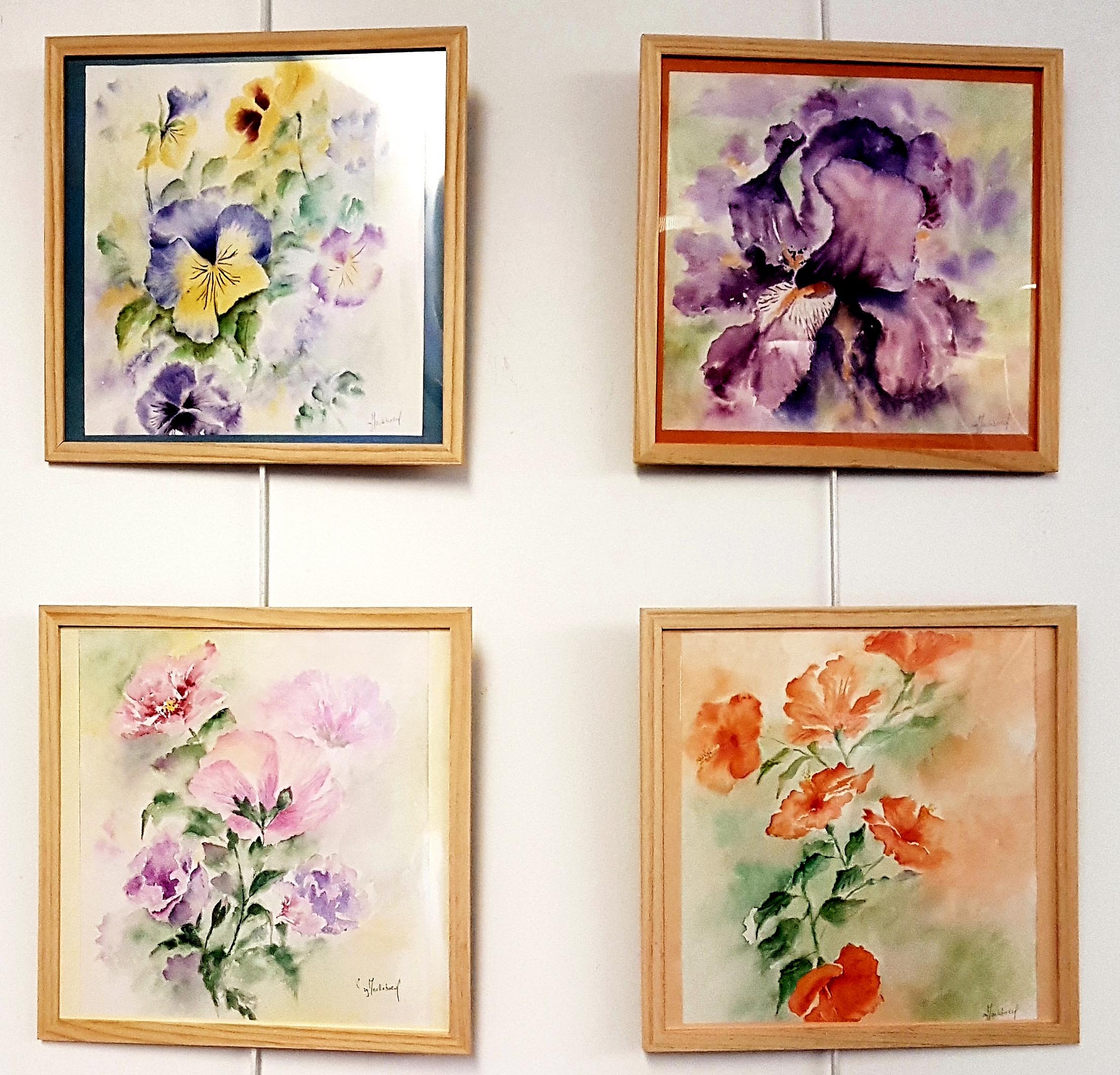 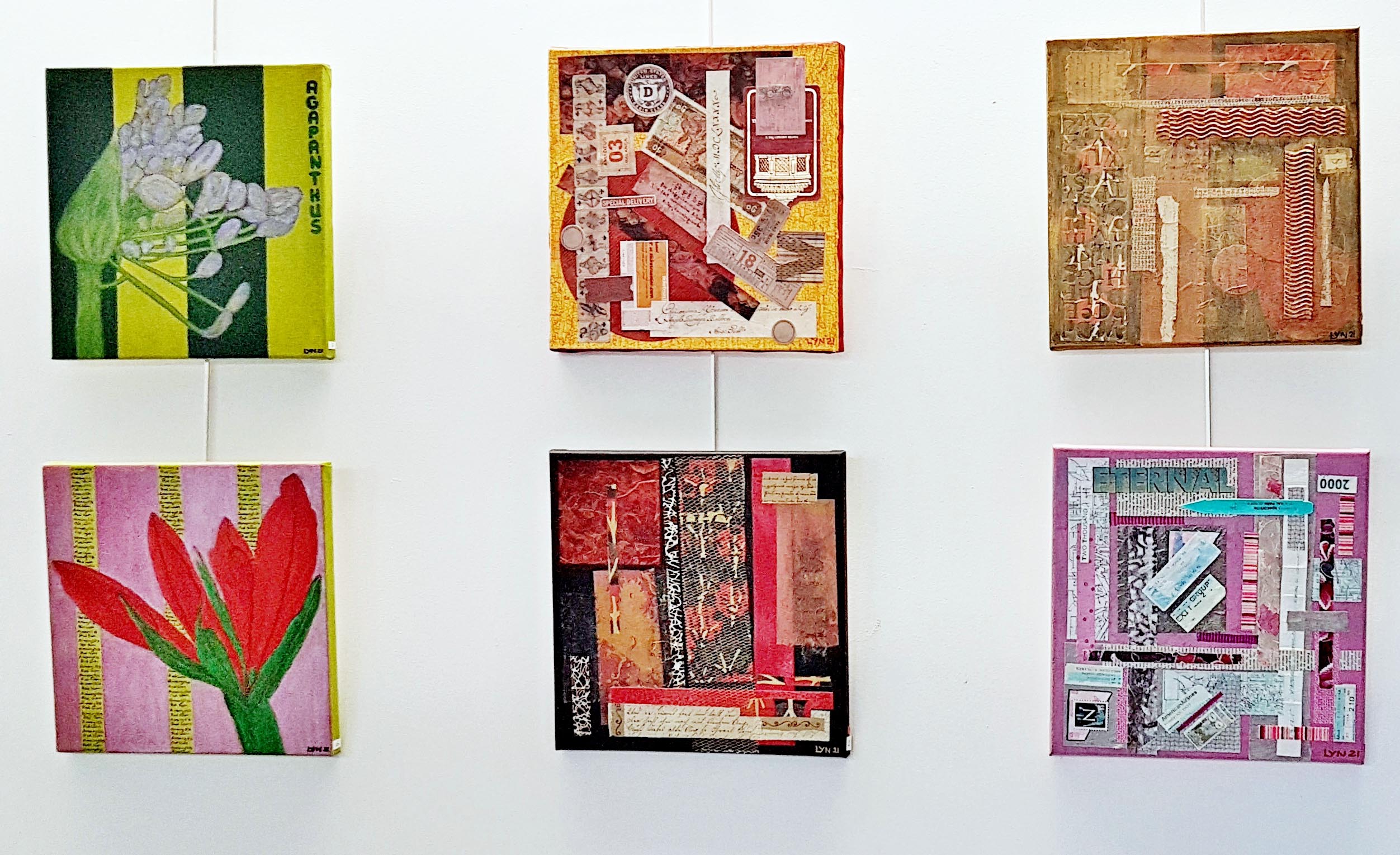 LES ŒUVRES
Sylvie CLAIN
Martine ZUSSA
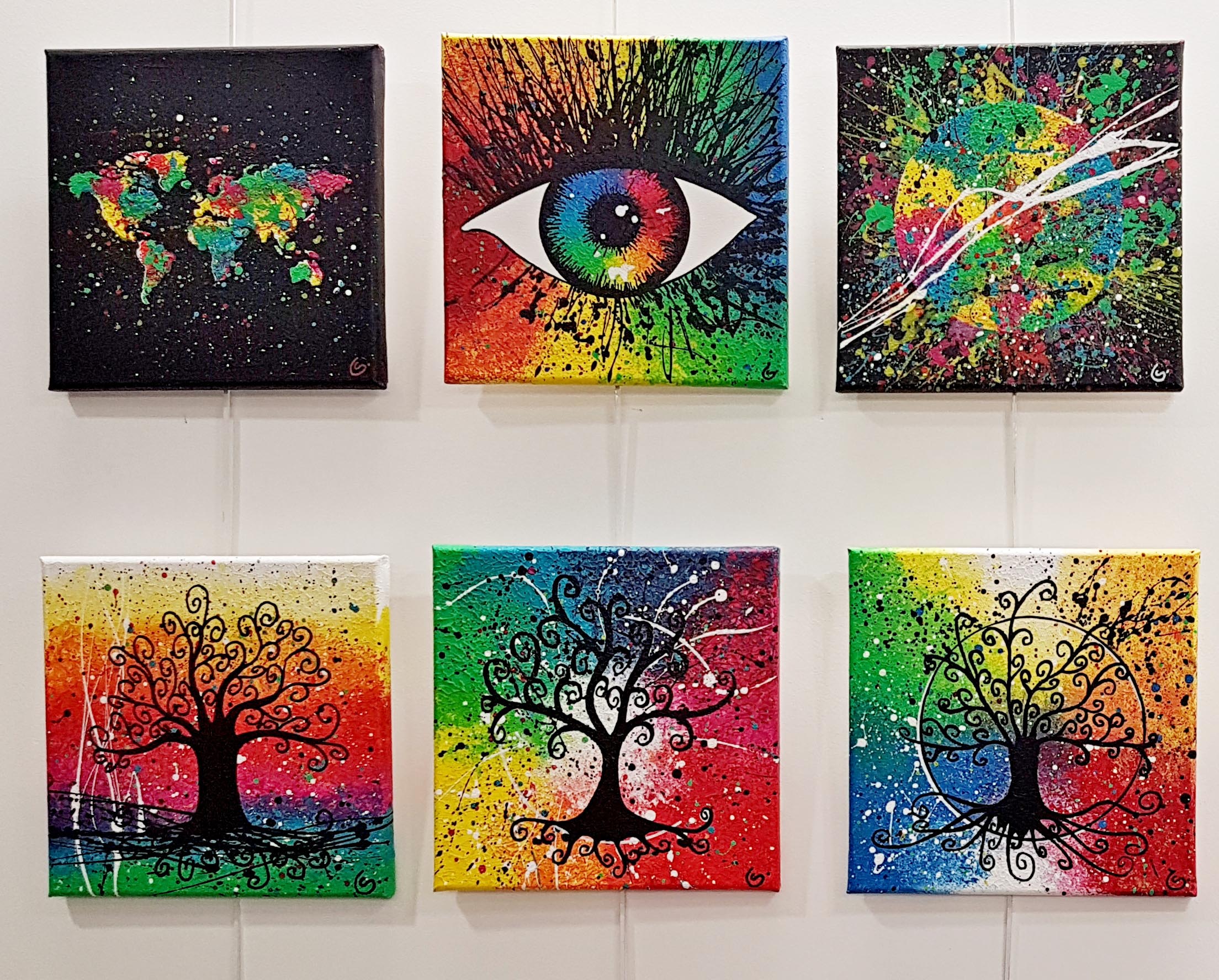 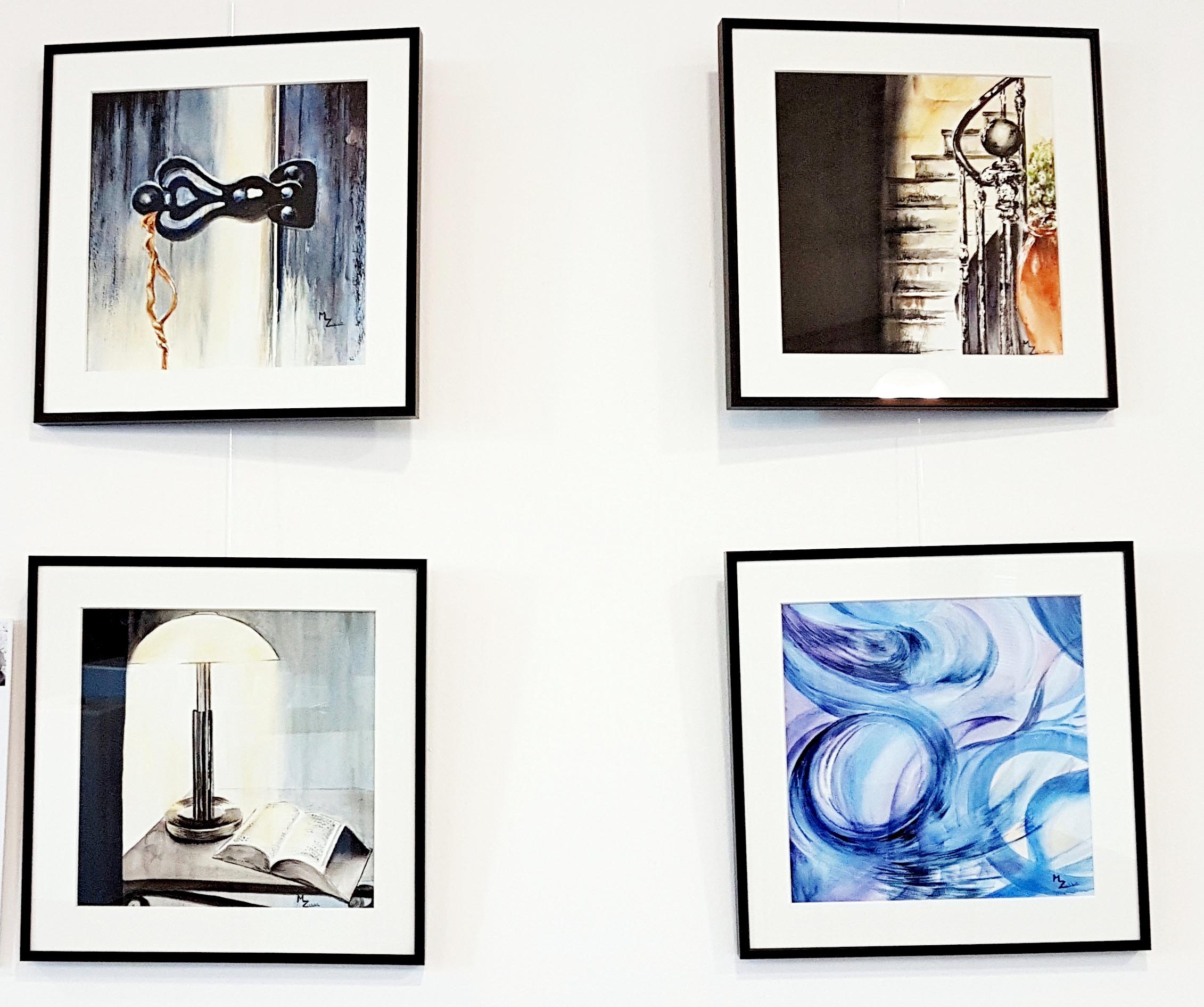 LES ŒUVRES
Danièle SANIEZ
Liliane SCHNEIDER
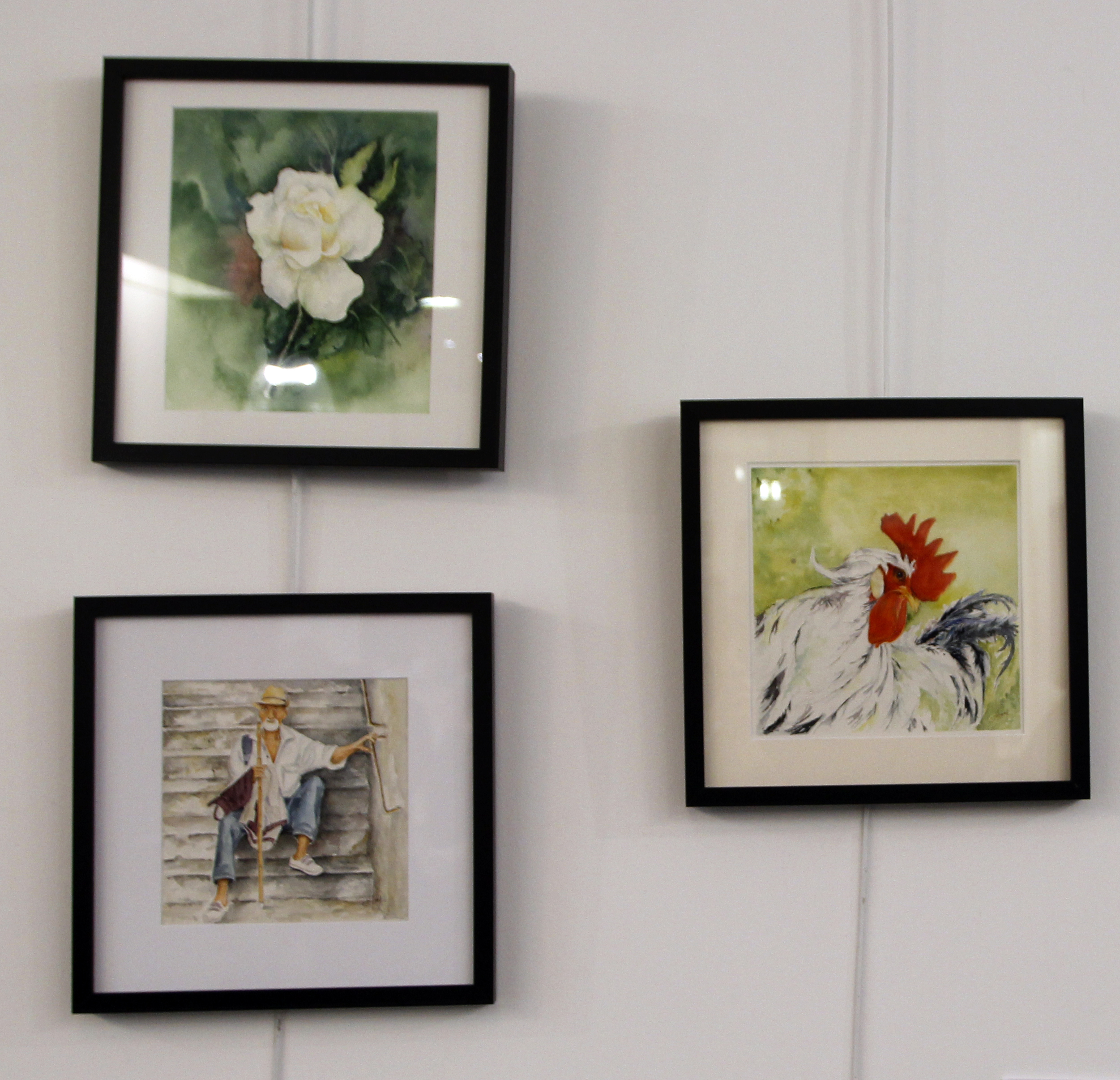 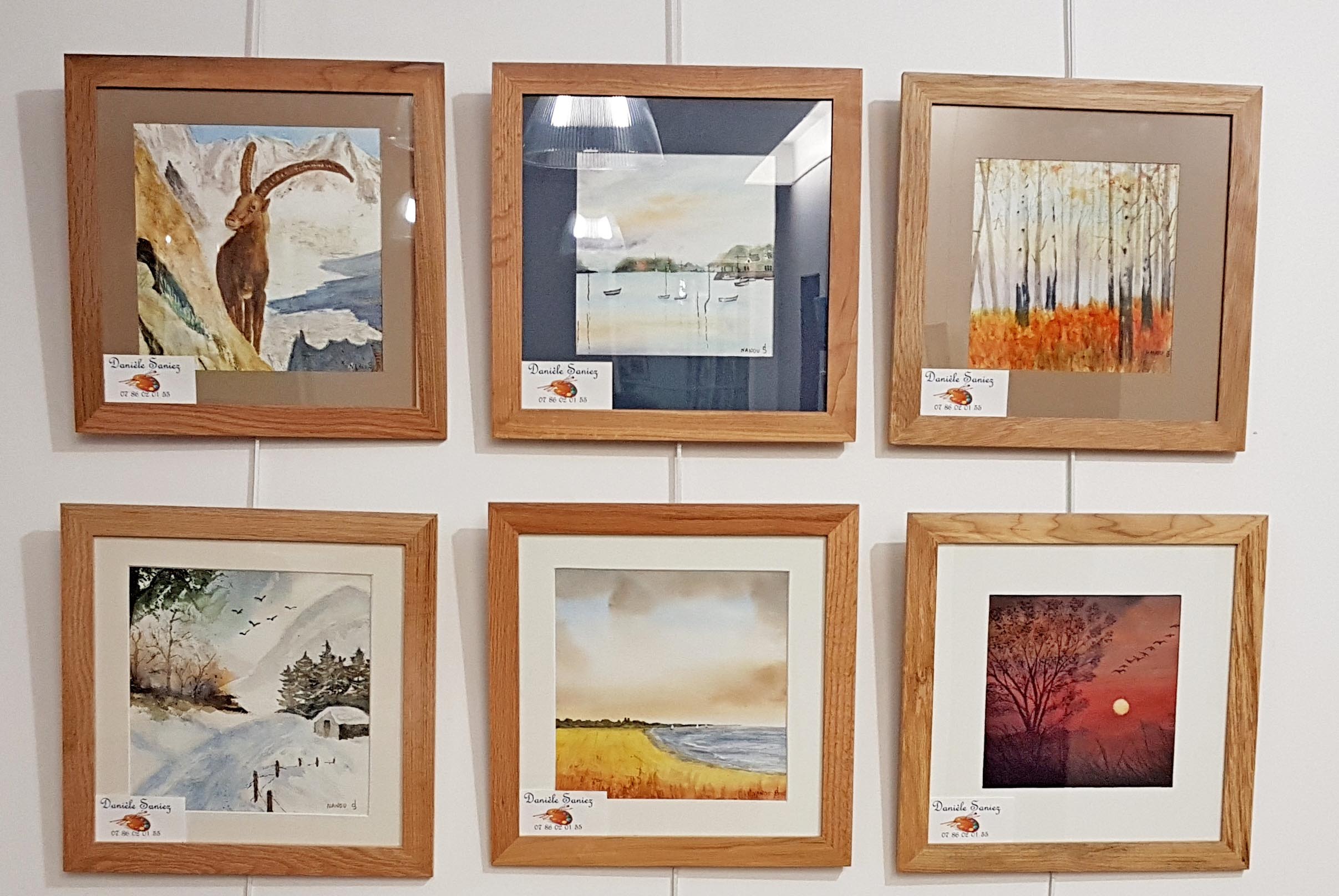 LES ŒUVRES
Bénédicte MANTIER
Claude HATTEAU
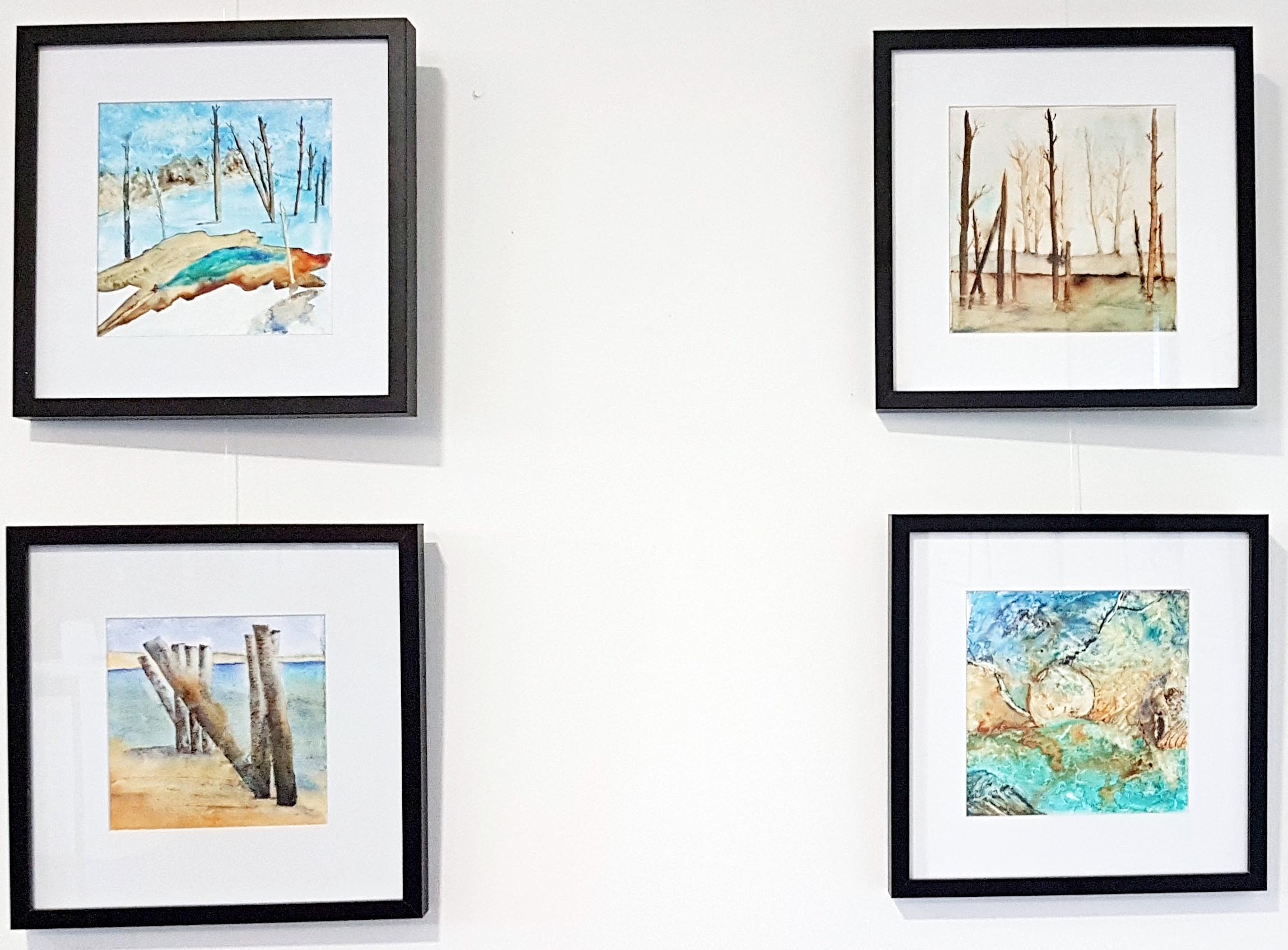 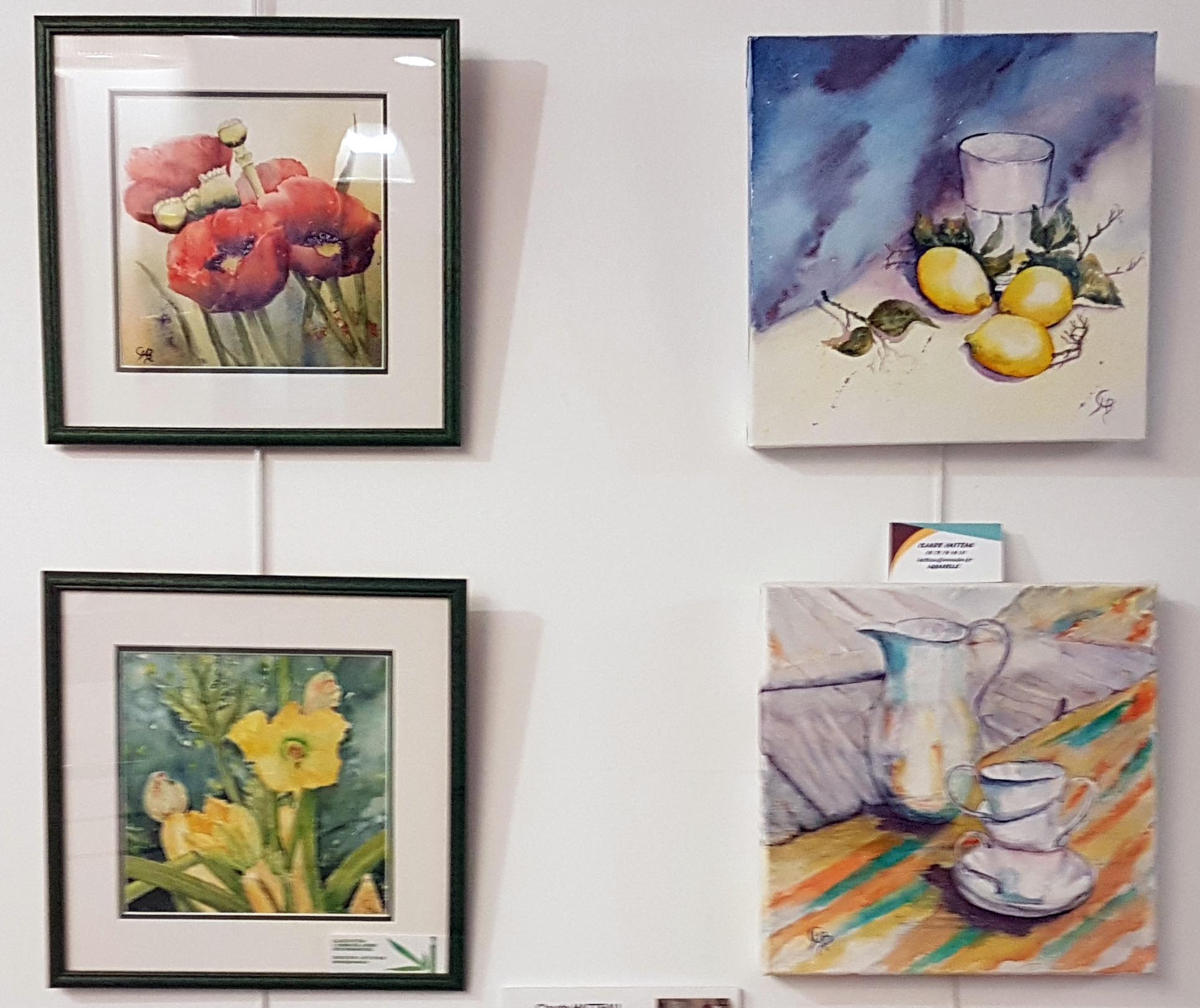 LES ŒUVRES
Julie ETIENNE
Anne Marie FEYSSEL
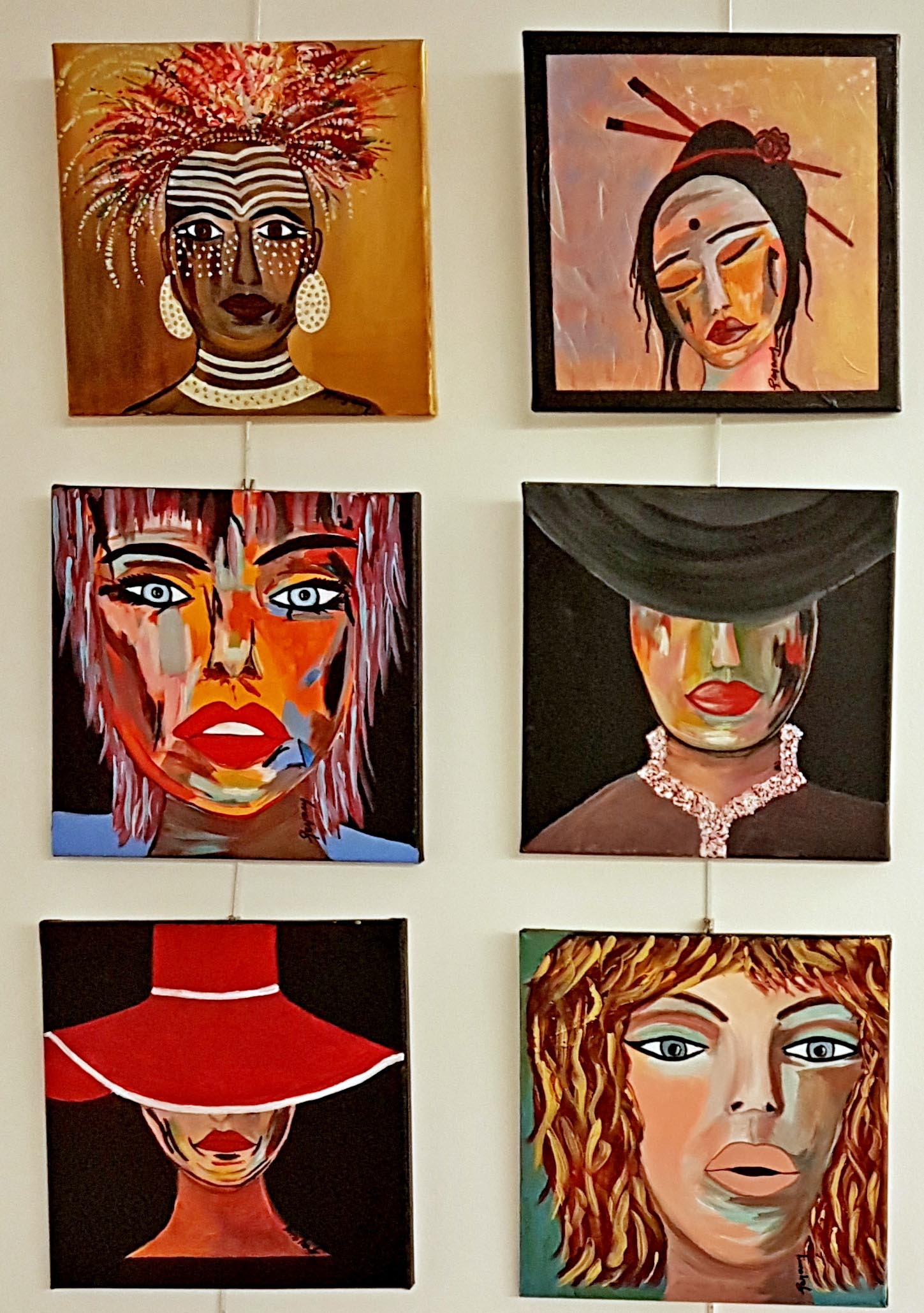 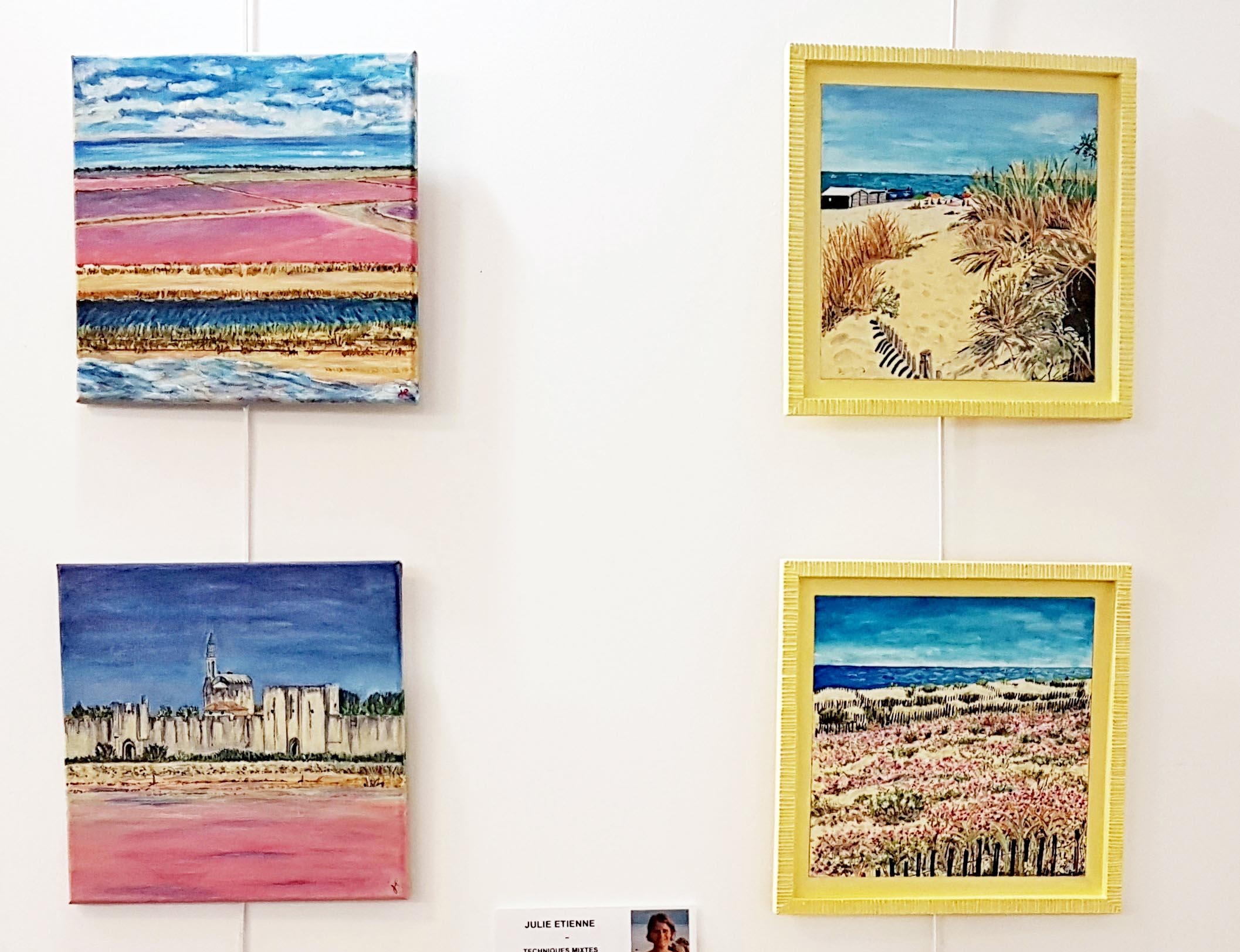